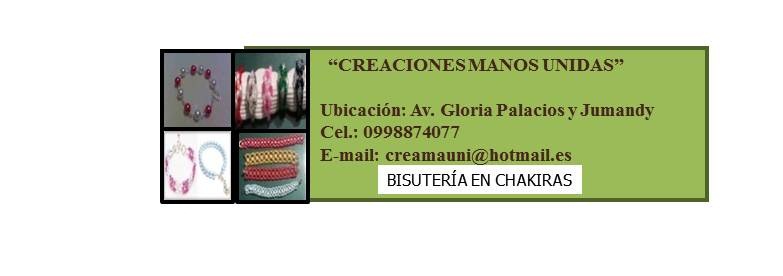 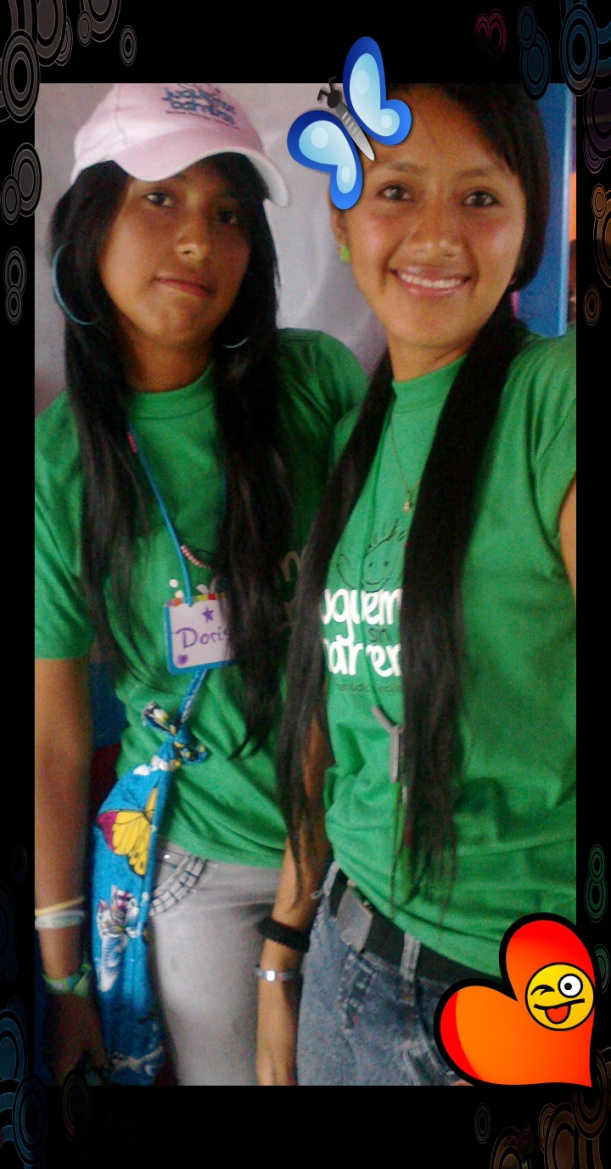 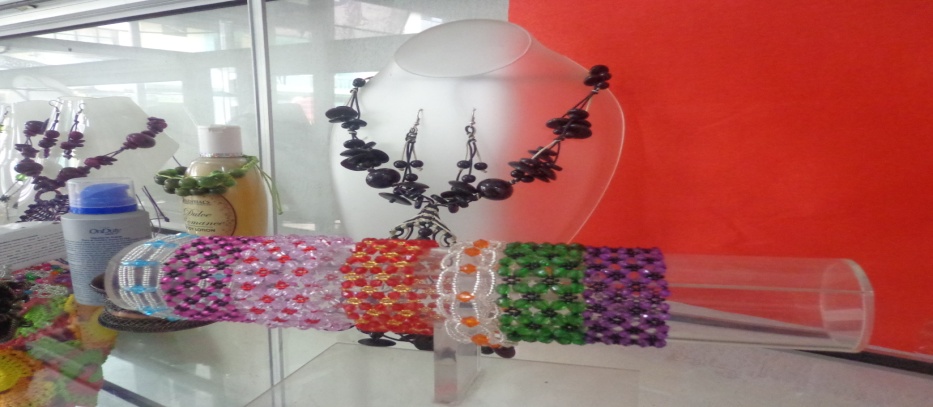 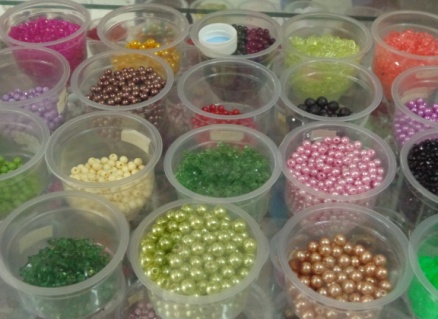 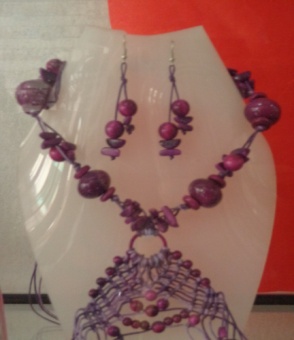 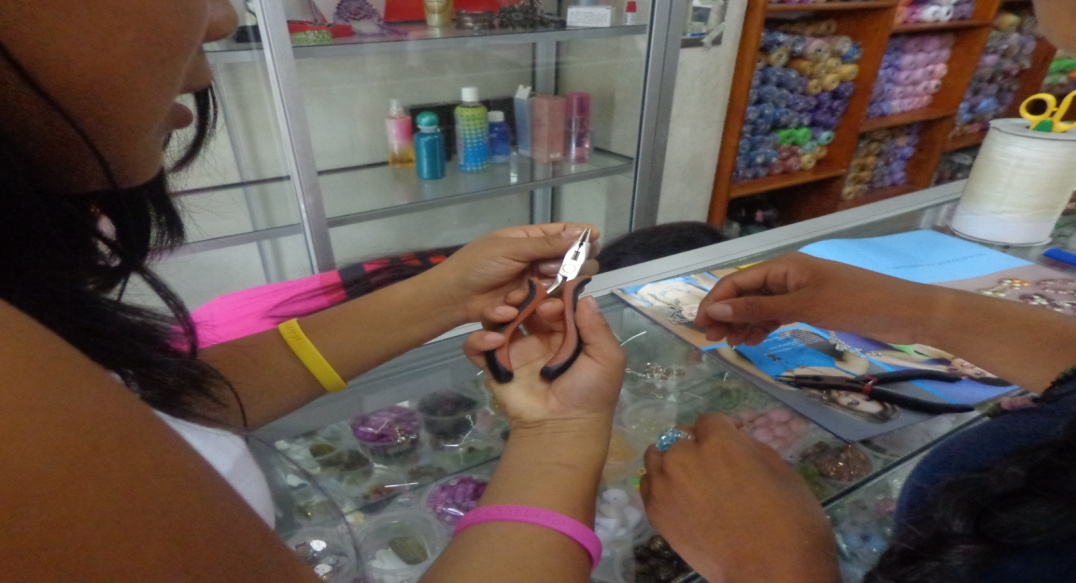 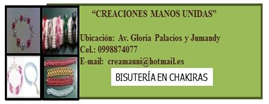 Diseño en chaquiras negras y 
muranos verdes. 
 
¨ Pulsera 
         Cód. 001
         P. NORMAL $2,00
¨ Anillo
         Cód. 002
         P. NORMAL $1,50
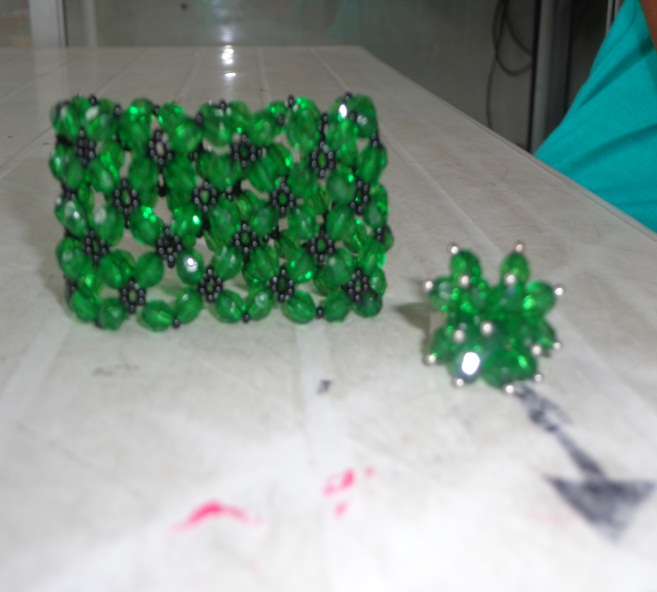 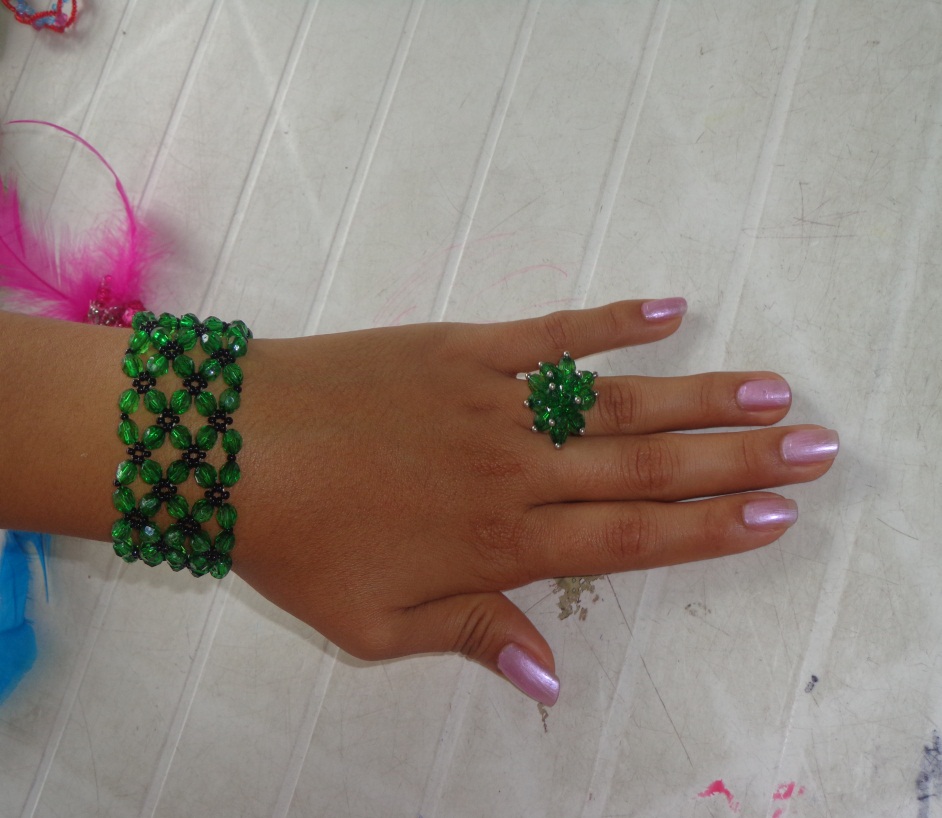 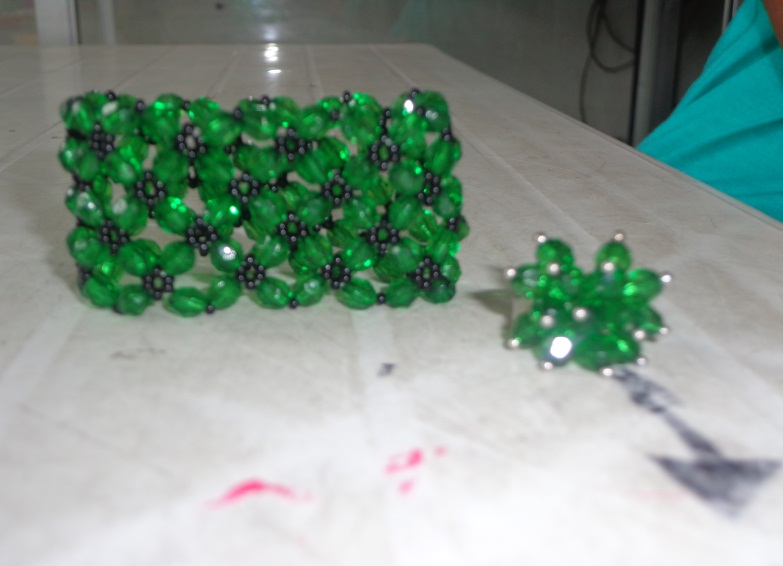 Celular: 0998874077
Dirección: AV. Jumandy y Gloria Palacios
Correo: creamauni@hotmail.es
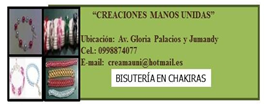 CREACIÓN Y DISEÑO
Diseño en chaquiras grises y 
muranos naranja y también 
hermosas perlas de color 
naranja.
 
¨ Pulsera 
         Cód. 001
         P. NORMAL $2,00
¨ Anillo
         Cód. 002
         P. NORMAL $1,50
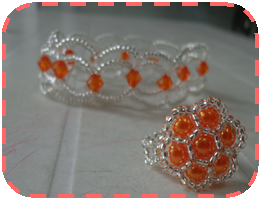 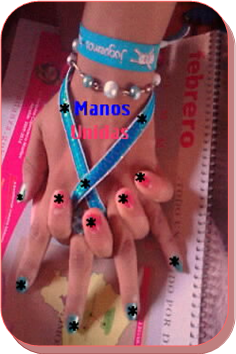 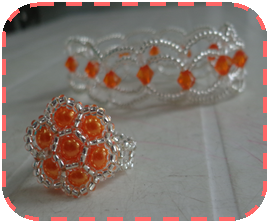 Celular: 0998874077
Dirección: AV. Jumandy y Gloria Palacios
Correo: creamauni@hotmail.es
Diseño en chaquiras negras y 
muranos celeste. 

.Pulsera 
         Cód. 001
         P. NORMAL $2,00
.Arete
         Cód. 004
         P. NORMAL $1,50
VUELO DE REINA
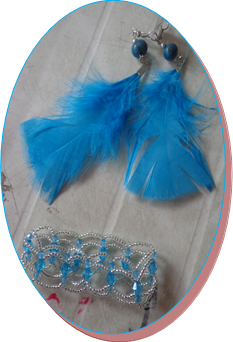 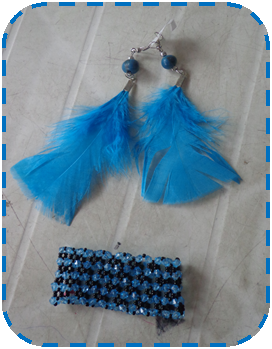 Celular: 0998874077
Dirección: AV. Jumandy y Gloria Palacios
Correo: creamauni@hotmail.es